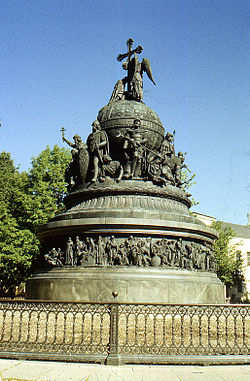 1150-летие
Российского
государства
1
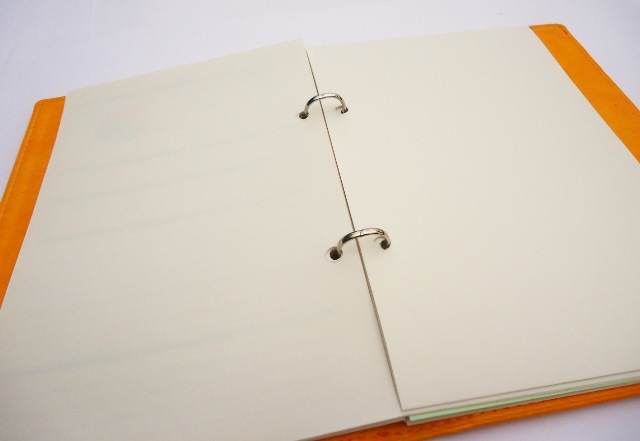 Всемирный день 
русского единения
21 сентября
Рождество Пресвятой
Богородицы
День воинской славы России – 
День победы русских полков
во главе с Великим князем
Дмитрием Донским над
монголо-татарскими войсками
в Куликовской битве в 1380 году.
2
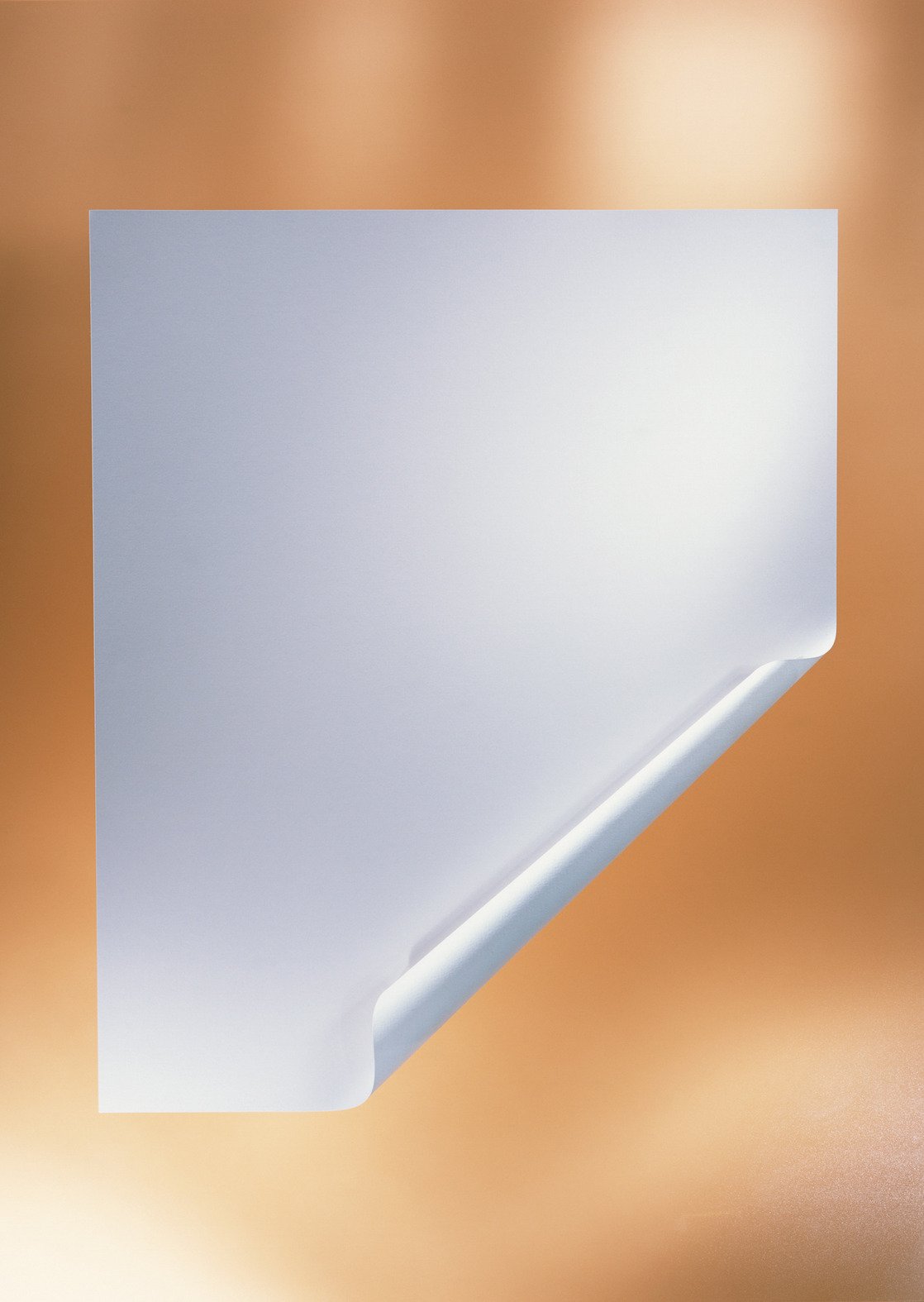 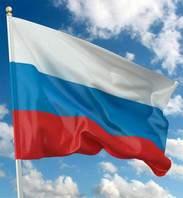 Цель:
Вспомнить основные 
события, которые 
привели  к  образованию
 Российского государства.
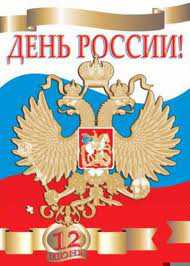 3
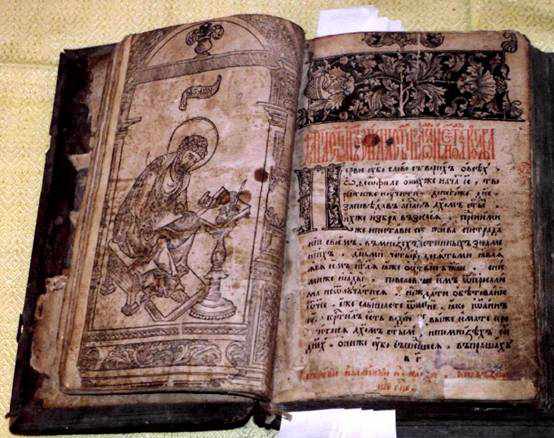 4
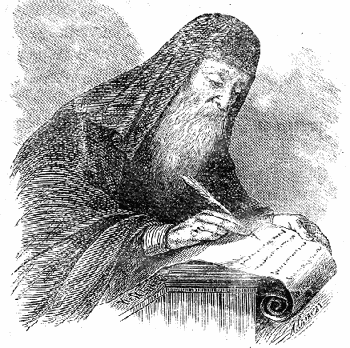 Вот повести минувших лет,
откуда пошла русская земля,
кто в Киеве стал первым княжить
и как возникла Русская земля.
5
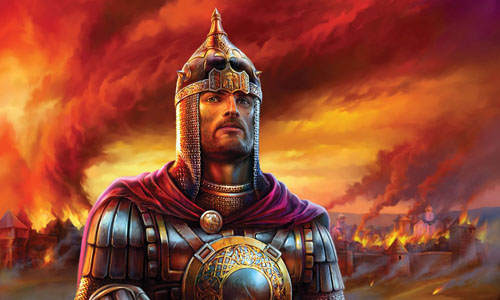 6
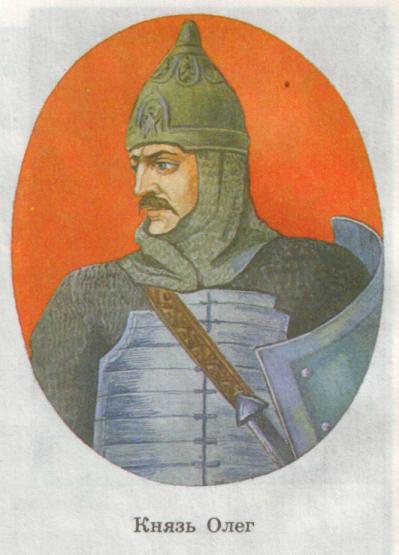 7
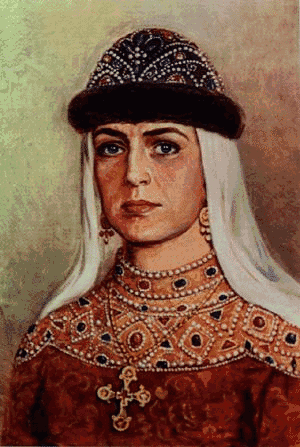 8
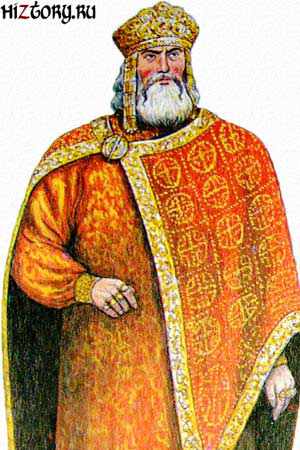 9
10
АЛЕКСАНДР  НЕВСКИЙ
ЗНАМЕНИТЫЕ ПОДВИГИ
ЗА ВЕРУ И ЗЕМЛЮ НАШУ
ОБЕССМЕРТИЛИ ИМЯ 
И СОСТАВИЛИ АЛЕКСАНДРУ
СЛАВНУЮ ПАМЯТЬ НА
РУСИ,СДЕЛАЛИ ЕГО
САМЫМ ВИДНЫМ
ИСТОРИЧЕСКИМ
ЛИЦОМ В НАШЕЙ ДРЕВНЕЙ
ИСТОРИИ
11
АЛЕКСАНДР  НЕВСКИЙ
И красив он был, как никто другой,
И голос его, как труба в народе,
Лицо его, как лицо Иосифа,
Сила же его была частью от силы Самсона,
И дал ему Бог премудрость Соломона,
Храбрость же его, как у царя
римского Веспасиана.

(Сказание о житии Александре Невском)
12
АЛЕКСАНДР  НЕВСКИЙ
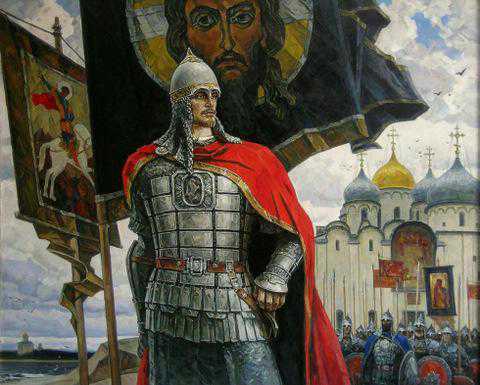 ДМИТРИЙ ДОНСКОЙ
В памяти народа
Дмитрий Донской
остался великим
полководцем, впервые
победившим не только
войско Мамая, но и страх
перед Ордой.
13
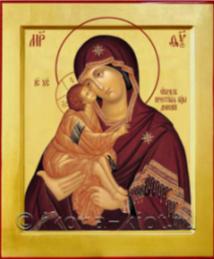 ДМИТРИЙ ДОНСКОЙ
14
ДМИТРИЙ ДОНСКОЙ
15
АЛЕКСАНДР НЕВСКИЙ И ДМИТРИЙ ДОНСКОЙ
16
ИВАН III.
17
ИВАН III.
18
МИХАИЛ  РОМАНОВ
19
ПЁТР  ПЕРВЫЙ
20
НИКОЛАЙ II
21
ГЕОРГИЙ ЕВГЕНЬЕВИЧ ЛЬВОВ
22
АЛЕКСАНДР ФЁДОРОВИЧ КЕРЕНСКИЙ
23
ВЛАДИМИР ИЛЬИЧ УЛЬЯНОВ (ЛЕНИН)
24
ИОСИФ ВИССАРИОНОВИЧ ДЖУГАШВИЛИ (СТАЛИН)
25
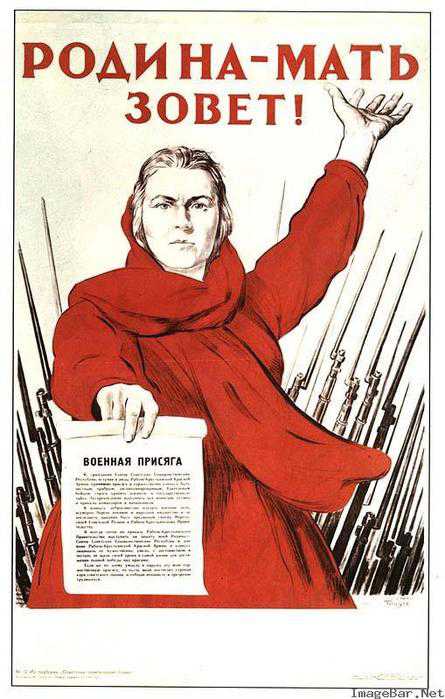 26
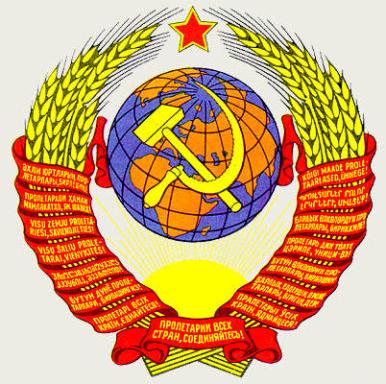 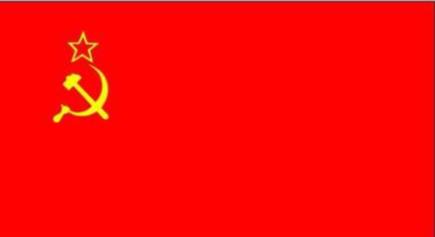 27
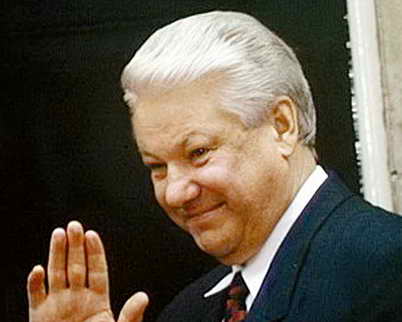 28
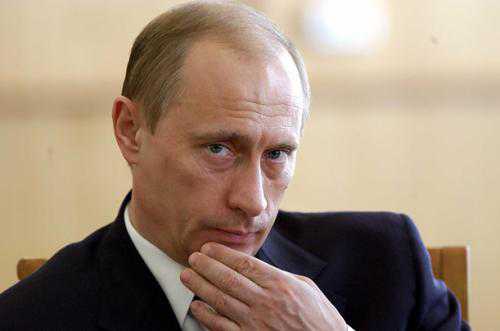 29
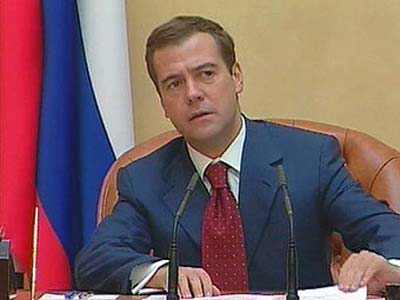 30
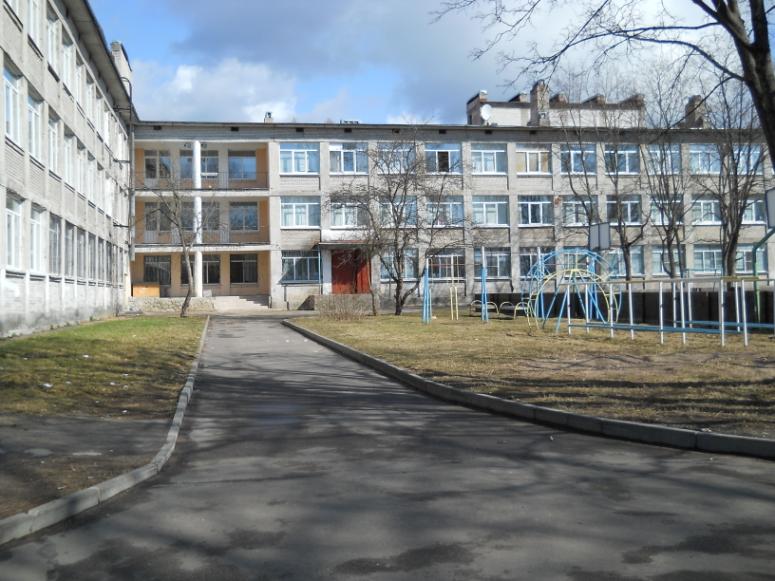 31
Контрольные вопросы
1. Узнай и назови
2. Выбери
3. Ответь на вопросы
4. Третий лишний
5.  Как их звали?
6. Их заслуги
К последнему слайду
32
Вспомни и назови русских князей, 
о которых шла речь сегодня на уроке.
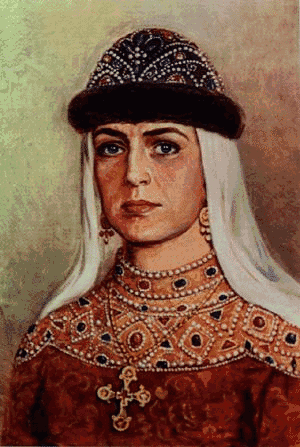 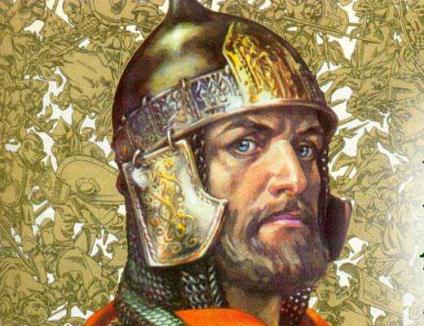 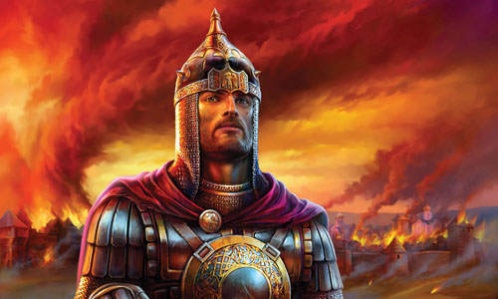 1
3
2
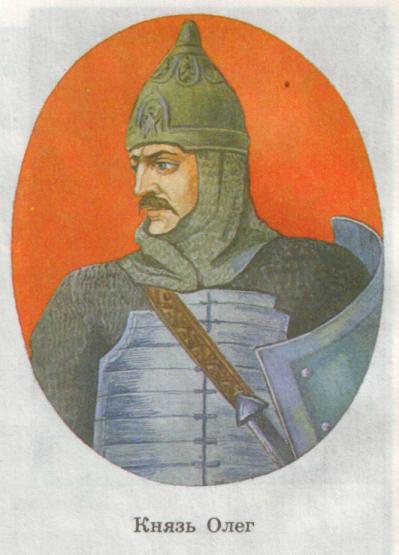 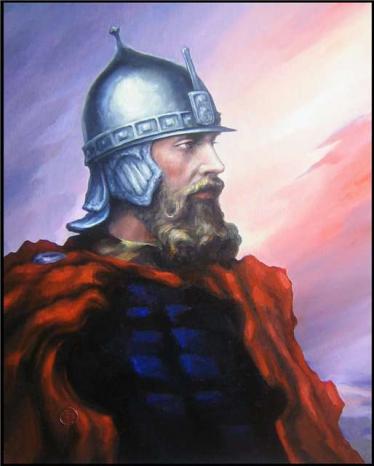 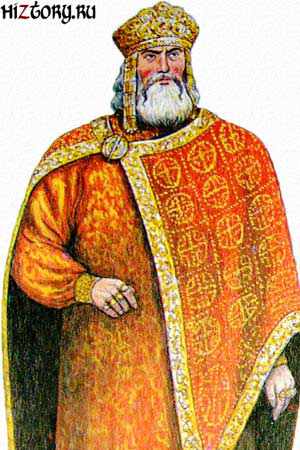 4
6
5
Проверь себя
33
Проверь себя
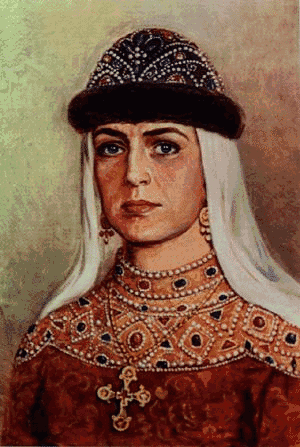 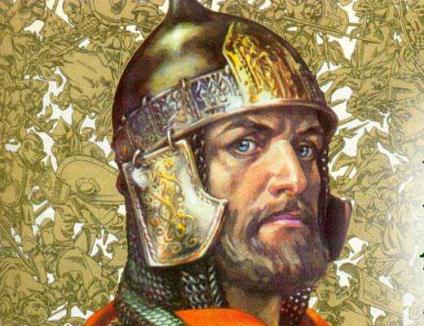 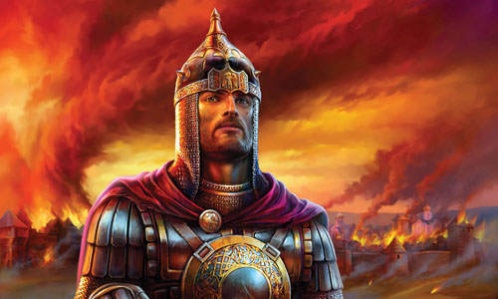 1. Рюрик
3. Александр Невский
2. Княгиня Ольга
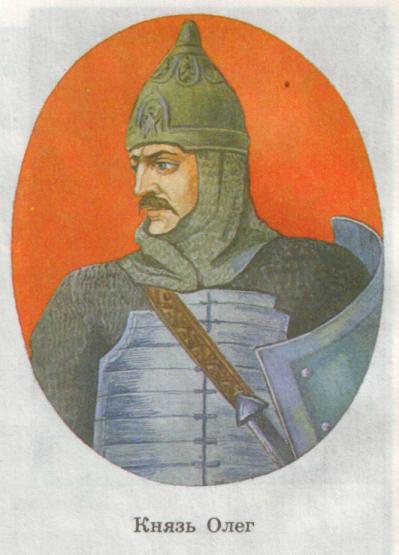 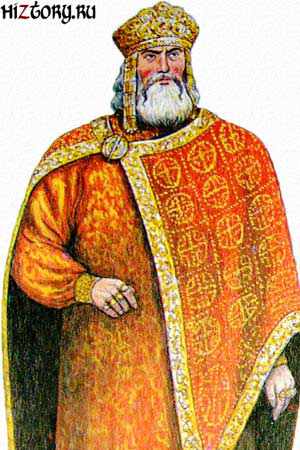 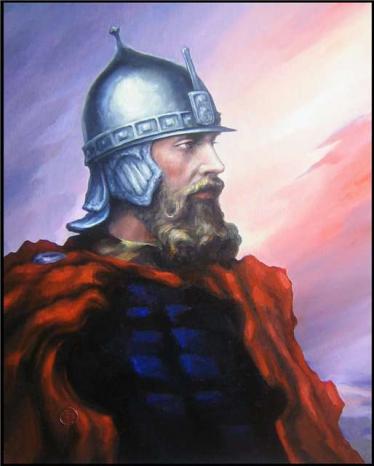 4. Князь Олег
6. Владимир Красное Солнышко
Вернуться
 к содержанию
5. Дмитрий Донской
34
Среди предложенных флагов выбери флаг СССР и РФ
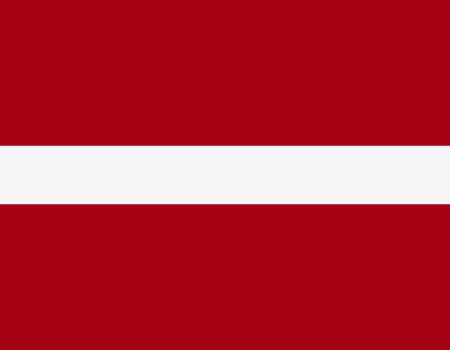 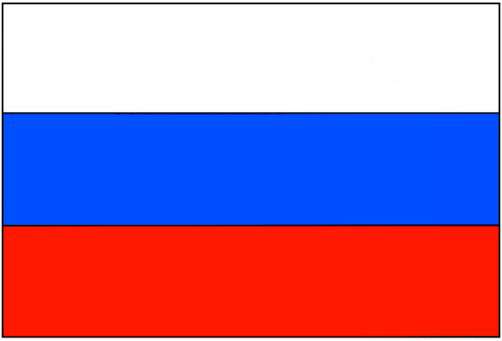 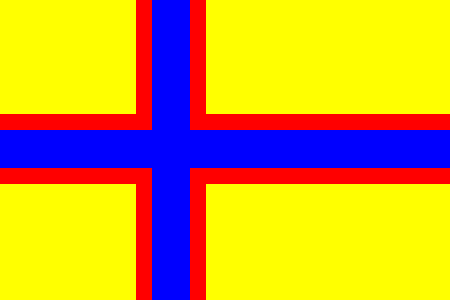 2
1
3
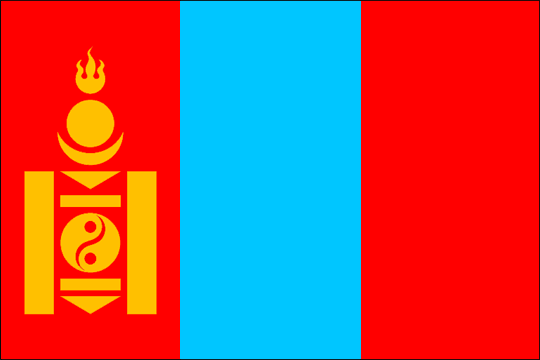 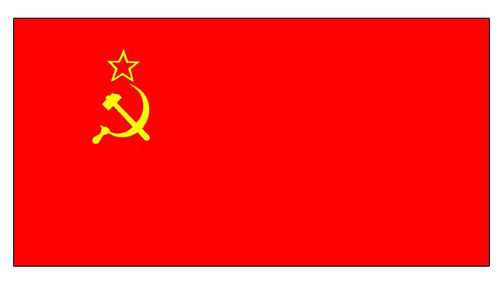 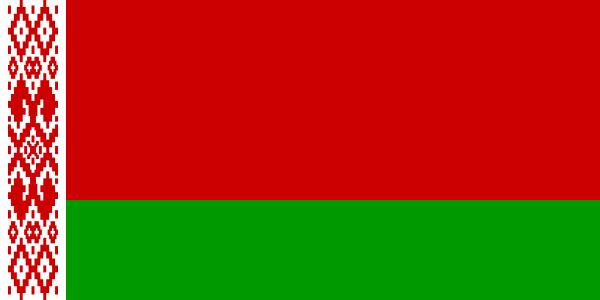 6
4
5
Проверь себя
35
Проверь себя
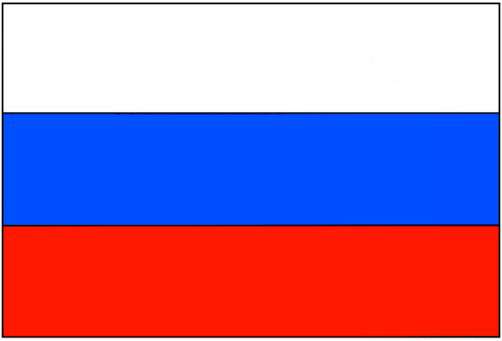 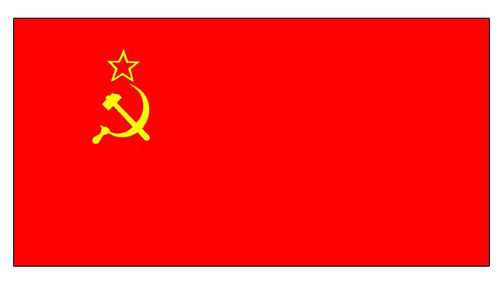 4
2
Вернуться к содержанию
36
Ответь на вопросы
1. Сколько правящих династий было в истории России?
2. Как звали первого князя Руси?
3. Как звали последнего императора России?
Проверь себя
37
Проверь себя
1. В истории России было две правящие династии
2. Первого князя Руси звали Рюрик
3. Последнего императора России звали Николай II
Вернуться к содержанию
38
Третий лишний.
1. Александр Невский, Дмитрий Донской, Иосиф Сталин
2. Иван III, Михаил Романов, Пётр I.
3. Борис Ельцин, Владимир Ленин, Владимир Путин
Проверь себя
39
Проверь себя
1. Иосиф Сталин
2. Иван III
3. Владимир Ленин
Вернуться к содержанию
40
Как их звали?
Назовите имена и прозвища средневековых князей – 
воинов Руси, причисленных к лику святых.
Проверь себя
41
Проверь себя
Александр Невский и Дмитрий Донской
Вернуться к содержанию
42
Их заслуги.
Вспомни и скажи, что сделали они для Руси?
Владимир Красное Солнышко
Иван III
Пётр Первый
Проверь себя
43
Проверь себя
Владимир Красное Солнышко крестил Русь
При Иване III  на Руси появился герб
Пётр Первый построил Санкт-Петербург, 
превратил Россию в мощную морскую державу,
прорубил «окно в Европу»
Вернуться к содержанию
44
СПАСИБО
ЗА ВНИМАНИЕ
45